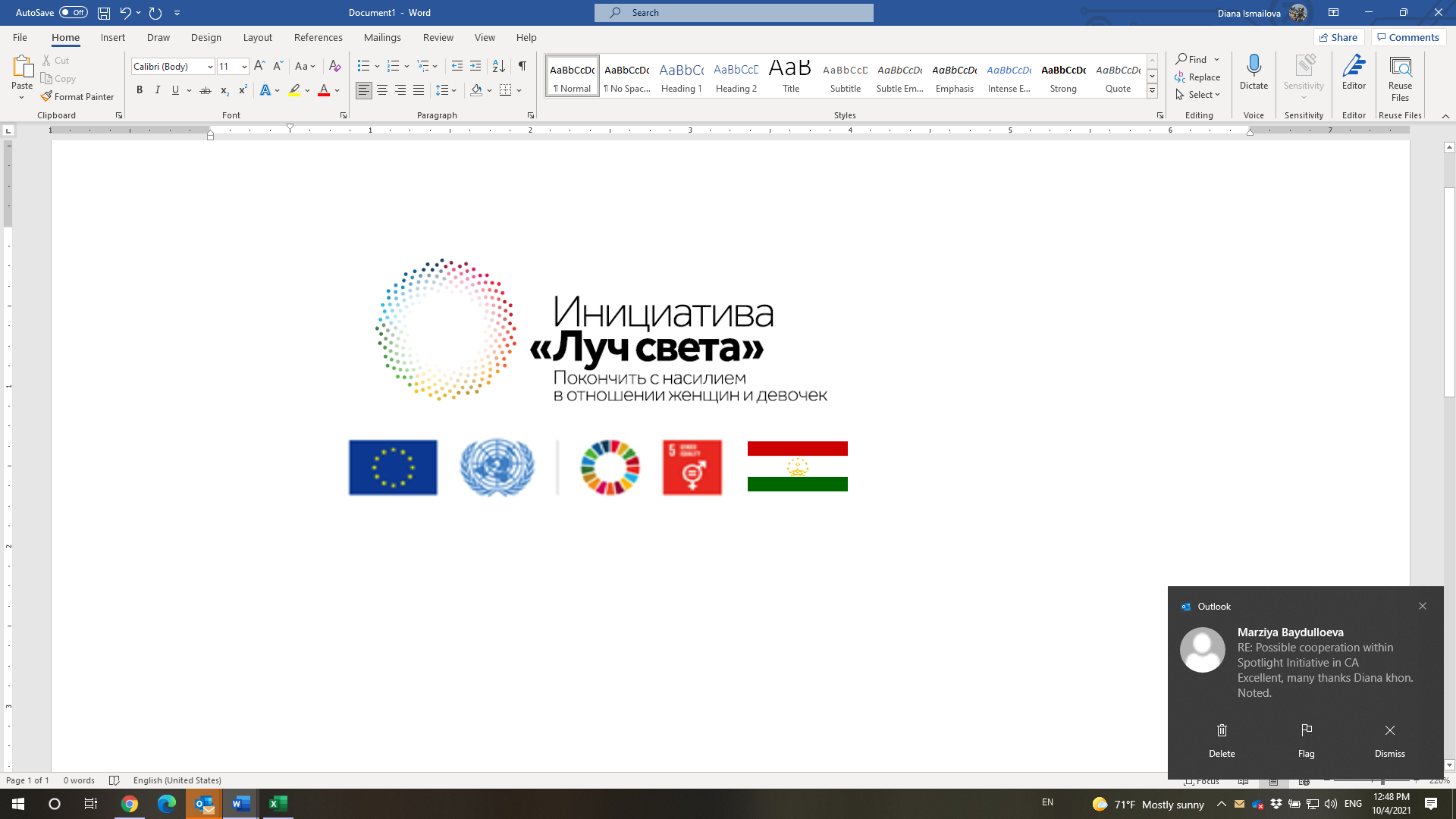 СЕССИЯ 3. ПРОДВИЖЕНИЕ ГЕНДЕРНОГО РАВЕНСТВА И РАСШИРЕНИЕ ВОЗМОЖНОСТЕЙ ЖЕНЩИН: ДОСТИЖЕНИЯ И ПРОБЛЕМЫПРЕЗЕНТАЦИЯ №4
МОДУЛЬ 2. ГЕНДЕРНОЕ РАВЕНСТВО В ТАДЖИКИСТАНЕ: ДОСТИЖЕНИЯ И ПРОБЛЕМЫФевраль 2022 г.
Президент страны Эмомали Рахмон в ежегодном послании парламенту отметил:
«Повышение социального статуса женщин, в том числе и в руководящих органах всегда будет находиться под пристальным вниманием Правительства страны. С учетом этого и во имя осуществления целей Национальной стратегии развития РТ на период до 2030 года для доведения до 30 процентов государственных служащих и до 25 процентов руководящих кадров за счет одаренных женщин необходимо в течение трех месяцев разработать и представить Правительству страны «Государственную программу воспитания, подбора и расстановки руководящих кадров за счет одаренных женщин на 2023-2030 годы».
В период независимости 11 500 девушек из отдаленных горных районов по президентской квоте окончили высшие учебные заведения. В этот период высшие профессиональные учебные заведения окончили 222 тыс. девушек, и в настоящее время в этих учреждениях учебой охвачено еще 100 тыс. девушек.
Согласно официальной статистике доля девушек в вузах страны  с 2013/2014 до 2019/2020 учебного года увеличилась с 29,1% до 37,7%.
За последние годы увеличилось вдвое количество ежегодных Президентских грантов по поддержке женщин предпринимателей на 2016 -2020 годы и достигло 80. Общая сумма составила 2 млн. сомони ($340000).
Однако в НСР-2030 подчеркивается, что «Проблемы неравного доступа женщин и мужчин к материальным (земля, финансы и др.) и не материальным (образование, здравоохранение и др.) видам ресурсов являются сдерживающими факторами не только для развития женщин, но и развития общества и экономики в целом.»
Прямая и косвенная дискриминация
Женщины и мужчины имеют равные права. Однако права равные, а возможности у женщин ограниченные. 
Необходимо обеспечить равенство мужчин и женщин не только на уровне законов (де-юре), но и в реальной жизни (де-факто). 
 При этом важно учитывать, что дискриминация в отношении женщин может быть двух видов: как преднамеренная/прямая («как цель» при принятии решения), так и не преднамеренная/косвенная («как следствие» принятого решения). 
При прямой дискриминации индивида или группу ставят из-за принадлежности к полу в худшее положение, чем в той же ситуации представителя/ей противоположного пола. Например, в объявлении о замещении вакансий выдвинуто требование о том, что приглашаются на работу только мужчины.
Косвенная дискриминацияПри косвенной дискриминации внешне гендерно нейтральные закон, постановление, критерий, обычай или то или иное решение фактически приводят к тому, что представители одного пола оказываются в невыгодном положении.
То есть косвенная дискриминация в отношении, например, женщин проявляется не в том, что ограничиваются права конкретно женщин, а в том, что к женщинам и мужчинам выдвигаются одинаковые требования и не учитываются разные возможности у женщин и мужчин. В результате чего пострадает больше женщин. Например: в условиях получения кредита в банке выдвинуто требование об ОБЯЗАТЕЛЬНОСТИ ЗАЛОГА. Формально эти правила являются нейтральными. Однако это условие ставит женщин в неравное положение с мужчинами, так как у большинства женщин нет ни собственности, ни сбережений, а золотых украшений явно для этого не хватит.
С 2015 по 2020 год число ДФХ, возглавляемых женщинами, увеличилось почти в 2,5 раза с 27700 до 38811 единиц.  Вместе с тем число руководителей фермерских хозяйств - женщин на 2020 год почти в 4 раза меньше, по сравнению с мужчинами. Доля ДФХ во главе с женщинами женщин составляет всего 21,7%. При этом удельный вес посевной площади в дехканских хозяйствах во главе с женщинами составляет всего 11%
ЗАНЯТОСТЬ ЖЕНЩИН И МУЖЧИН
В то время как доля мужчин среди занятого населения увеличилась с 53,4 % в 2004 году до 59,5 процента в 2016 году, доля женщин заметно снизилась с 46,6 процента в 2004 году 40,5 процента в 2016 году. Если среди мужчин в рабочей силе участвует каждый второй (около 53%), то среди женщин только – каждая третья (32,1%).

По данным Обследования рабочей силы-2016 доля занятых женщин, имеющих профессиональное образование почти в два раза меньше, по сравнению с мужчинами (мужчины – 36,6%, женщины – 19,8%).
На конец 2020 года заработная плата женщин составила 64% от заработной платы мужчин
Фиксируются существенные различия в доступе женщин к образованию по регионам республики
МОЛОДЕЖЬ
Особо беспокойство вызывает группа молодежи (в возрасте от 15 до 24 лет), которая не работает, не учится и не приобретает профессиональных навыков (NEET). Из общей численности молодежи, относящейся к категории NEET, 11,6% составляли мужчины и 88,4% женщины. 
Данные ОРС-2016 также показали, что по регионам самый высокий показатель NEET был в городе Душанбе - 40,4 %, из ко­торых 30,2 %а составили мужчины и 52,2 % женщины, в РРП уровень NEET составил 36,1 % (8,9 % - мужчины и 60,5 %а - женщины), в ГБАО - 30,4 % (мужчины - 24 % и женщины - 36,3 %), в Хатлоне - 25,4 % (мужчины - 1,1 % и женщины -46,9 %). Самый низкий показатель NEET наблю­дался в Согдийском области - 23,8 %, при этом на женщин приходилось 43,6 %, а мужчин в этой категории не оказалось вообще. Самый высо­кий показатель NEET среди женщин наблюдался в РРП - 60,5 %, а самый низкий, равный 36,3 %, был в ГБАО.
на долю женщин приходится 52% глобального труда, на долю мужчин – 48%
Мужчины доминируют в сфере 
                    оплачиваемого труда, 
     Женщины – в сфере неоплачиваемого
                 труда
Для расширения экономических возможностей женщин необходимо:
Повышение конкурентоспособности женщин на основе использования обучающих программ по новым технологиям, включая информационные коммуникационные технологии, предложения комплексных услуг, начиная от создания бизнеса до его активного продвижения. 
✓ Усилить информационную деятельность Правительства, НПО, СМИ по преодолению гендерных стереотипов в обществе и повышению статуса женщин 
✓ Реализовать специальные меры по вовлечению женщин в процессы принятия решений по развитию экономики 
✓ Разработать меры по содействию развитию семейного предпринимательства и повышению роли женщины в создании субъектов семейного бизнеса. 
✓ Осуществлять подготовку и переподготовку незанятого населения по востребованным рынком специальностям с учетом интересов и финансовых возможностей женщин. 
✓ Продвигать расширение практик по льготным кредитам банков и МФО для женщин-предпринимателей.